PHYS 3313 – Section 001Lecture #19
Wednesday, April 5, 2017
Dr. Jaehoon Yu
Time Independent Wave Equation
Expectation Values
Momentum Operator 
Position and Energy Operators
Infinite Square-well Potential
Wednesday, April 5, 2017
PHYS 3313-001, Spring 2017                      Dr. Jaehoon Yu
1
Announcements
Homework #4
End of chapter problems on CH5: 8, 10, 16, 24, 26, 36 and 47
Due Wednesday, Apr. 12
Reminder: Quadruple extra credit
Colloquium on April 19, 2017
Speaker: Dr. Nigel Lockyer, Director of Fermilab
Make your arrangements to take advantage of this opportunity
Colloquium today
Dr. Jodi Cooley of SMU
Title: In Pursuit of Dark Matter: Recent Results from SuperCDMS
Wednesday, April 5, 2017
PHYS 3313-001, Spring 2017                      Dr. Jaehoon Yu
2
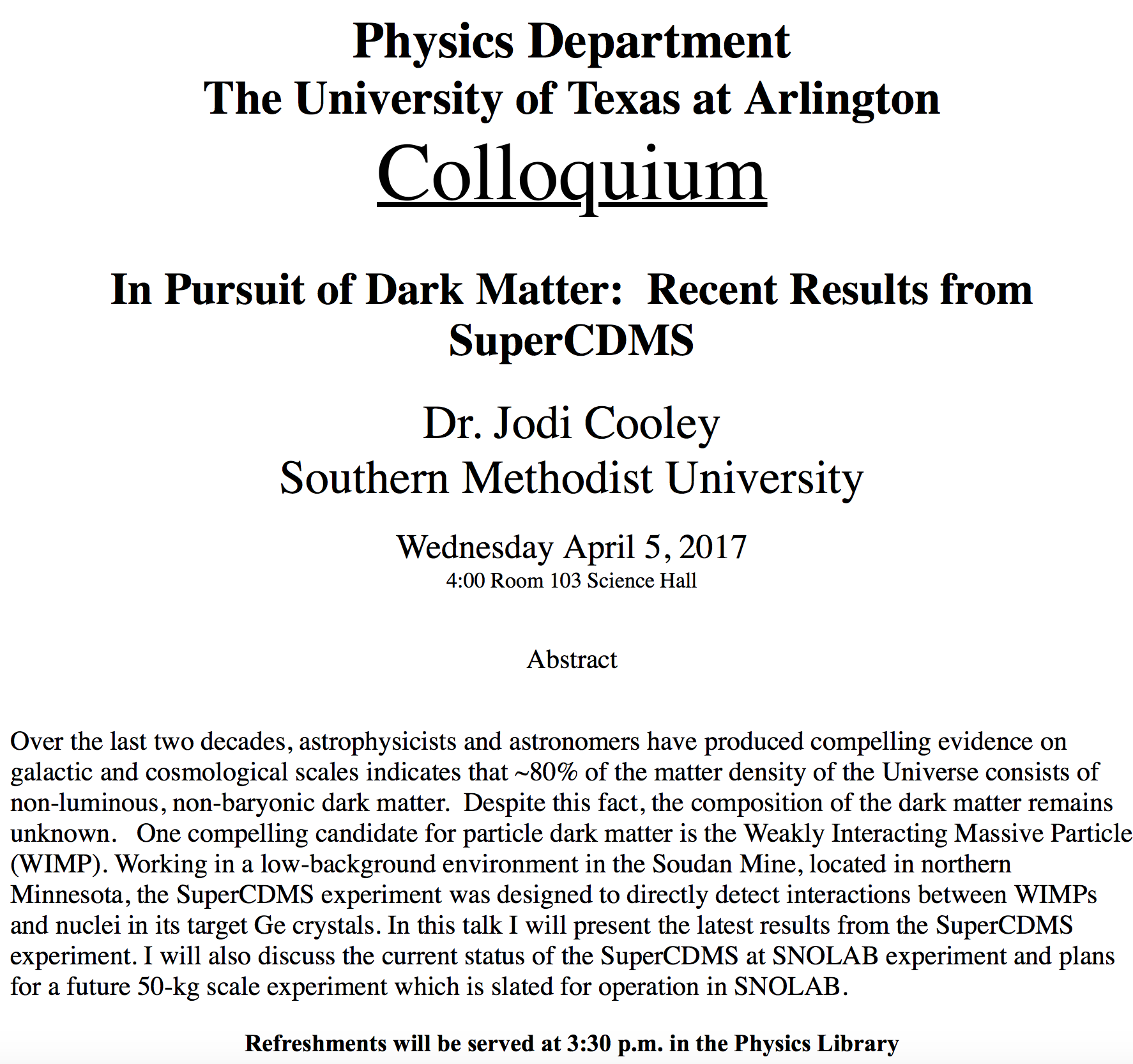 Special project #6
Show that the Schrodinger equation becomes Newton’s second law in the classical limit.  (15 points)
Deadline Monday, Apr. 17, 2017
You MUST have your own answers!
Wednesday, April 5, 2017
PHYS 3313-001, Spring 2017                      Dr. Jaehoon Yu
4
Properties of a Valid Wave Function
Boundary conditions
To avoid infinite probabilities, the wave function must be finite everywhere.
To avoid multiple values of the probability, the wave function must be single valued.
For a finite potential, the wave function and its derivatives must be continuous. This is required because the second-order derivative term in the wave equation must be single valued. (There are exceptions to this rule when V is infinite.)
In order to normalize the wave functions, they must approach zero as x approaches infinity.
Solutions that do not satisfy these properties do not generally correspond to physically realizable circumstances.
Wednesday, April 5, 2017
PHYS 3313-001, Spring 2017                      Dr. Jaehoon Yu
5
Time-Independent Schrödinger Wave Equation
The potential in many cases will not depend explicitly on time.
The dependence on time and position can then be separated in the Schrödinger wave equation. Let,

	which yields:

	Now divide by the wave function:
The left-hand side of this last equation depends only on time, and the right depends only on spatial coordinates. Hence each side must be equal to a constant. The time dependent side is
Wednesday, April 5, 2017
PHYS 3313-001, Spring 2017                      Dr. Jaehoon Yu
6
Time-Independent Schrödinger Wave Equation(con’t)
We integrate both sides and find:

	where C is an integration constant that we may choose to be 0. Therefore

	This determines f to be                                    . Comparing this to the time dependent portion of the free particle wave function 


This is known as the time-independent Schrödinger wave equation, and it is a fundamental equation in quantum mechanics.
Wednesday, April 5, 2017
PHYS 3313-001, Spring 2017                      Dr. Jaehoon Yu
7
Stationary State
Recalling the separation of variables: 
     and with                       the wave function can be written as:
The probability density becomes:


The probability distributions are constant in time. This is a standing wave phenomena that is called the stationary state.
Wednesday, April 5, 2017
PHYS 3313-001, Spring 2017                      Dr. Jaehoon Yu
8
Comparison of Classical and Quantum Mechanics
Newton’s second law and Schrödinger’s wave equation are both differential equations.
Newton’s second law can be derived from the Schrödinger wave equation, so the latter is the more fundamental.
Classical mechanics only appears to be more precise because it deals with macroscopic phenomena. The underlying uncertainties in macroscopic measurements are just too small to be significant.
Wednesday, April 5, 2017
PHYS 3313-001, Spring 2017                      Dr. Jaehoon Yu
9
Expectation Values
The expectation value is the expected result of the average of many measurements of a given quantity. The expectation value of x is denoted by <x>.
Any measurable quantity for which we can calculate the expectation value is called the physical observable. The expectation values of physical observables (for example, position, linear momentum, angular momentum, and energy) must be real, because the experimental results of measurements are real.
The average value of x is
Wednesday, April 5, 2017
PHYS 3313-001, Spring 2017                      Dr. Jaehoon Yu
10
Continuous Expectation Values
We can change from discrete to continuous variables by using the probability P(x,t) of observing the particle at the particular x.
Using the wave function, the expectation value is:
The expectation value of any function g(x) for a normalized wave function:
Wednesday, April 5, 2017
PHYS 3313-001, Spring 2017                      Dr. Jaehoon Yu
11
Momentum Operator
To find the expectation value of p, we first need to represent p in terms of x and t. Consider the derivative of the wave function of a free particle with respect to x:


	With k = p / ħ  we have

	This yields

This suggests we can define the momentum operator as	            .
The expectation value of the momentum is
Wednesday, April 5, 2017
PHYS 3313-001, Spring 2017                      Dr. Jaehoon Yu
12
Position and Energy Operators
The position x is its own operator as seen above.
The time derivative of the free-particle wave function is

	Substituting ω = E / ħ  yields		

So the energy operator is
The expectation value of the energy therefore is
Wednesday, April 5, 2017
PHYS 3313-001, Spring 2017                      Dr. Jaehoon Yu
13